Primeira Guerra Mundial
Profº Bruno Ferreira
Situação Conflituosa
Movimentos Nacionalistas
Política de alianças
Momentos de Crise
O estopim que detonou a primeira guerra Mundial foi o assassinato do arquiduque Francisco Ferdinando, herdeiro do trono austríaco e de sua esposa, na cidade de Sarajevo, em 2 de junho de 1914. O autor do assassinato foi o estudante Gavrilo Princip, pertencente à organização secreta nacionalista Unidade ou Morte, que tinha o apoio do governo sérvio, ligado, por sua vez, à Rússia.
O assassinato provocou a reação militar da Áustria contra a Servia. Então, devido à política de alianças, outros países envolveram-se no conflito, numa verdadeira reação em cadeia.
Observe os acontecimento:
Primeira Guerra Mundial
União de forças
Principais fases do conflito
Fim da Guerra
Batalha do alimento: Na Alemanha, a luta do povo para sobreviver à fome
A fome foi um dos maiores problemas enfrentados durante a primeira guerra mundial. 
Quando havia alimentos à venda, havia também racionamento. Cada pessoa só podia comprar um ovo, 2,5kg de batatas, 20 g de manteiga a até 190 g de carne por semana.
A população pobre sofria mais de 200 mil pessoas entravam na fila do exercito para comer um prato de sopa.
Como consequência da miséria, o roubo era inevitável, roubavam-se desde roupas até cães para matar a fome.
Com tanta fome, as mortes não ocorriam apenas nos campos de batalha. A desnutrição tornava as pessoas vulneráveis as doenças como tuberculose, tifo, cólera e as epidemias de gripe.
Pós-Guerra
Após a rendição alemã, no período de 1919 a 1920, realizou-se no palácio de Versalhes, na França, uma série de conferencias com a participação de 27 nações vencedoras da guerra. Lideradas pelos representantes dos Estados Unidos , da Inglaterra e da França, essas nações conhecido como Tratado de Versalhes, impondo duras penalidades à Alemanha.
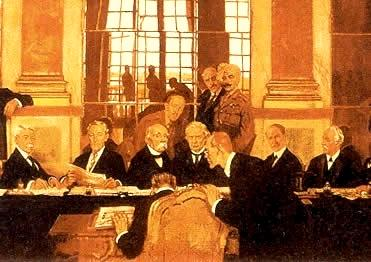 Tratado de Versalhes
O tratado de Versalhes estipulava, por exemplo, que a Alemanha deveria:
Restituir a região da Alsácia-Lorena à França:
Ceder outras regiões à Bélgica, à Dinamarca e à Polônia;
Entregar quase todos os seus navios mercantes à França, à Inglaterra e à Bélgica;
Pagar um enorme indenização em dinheiro aos países vencedores
Reduzir o poderio militar de seus exércitos, sendo proibida de constituir aviação militar.
Além do tratado de Versalhes, foram assinados outros tratados entre os países participantes do conflito. Através desses tratados desmembrou-se o Império Austro-húngaro, alguns países ganharam territórios, e outros perderam, surgiram assim novos países, como Tchecoslováquia, a Hungria, a Polônia, a Iugoslávia,a Áustria, a Letônia, a Lituânia e Estônia.
Liga das Nações
Em 28 de abril de 1919 a Conferencia  de Paz de Versalhes aprovou a criação da Liga das Nações ( ou sociedade das Nações), atendendo a proposta do presidente dos Estados Unidos, Woodrow Wilson.
Suíça sede Genebra
Principal medida: mediar conflitos internacionais, procurando preservar a paz.
Os Estados Unidos e URSS e Alemanha se desligaram da liga das nações ficando impotente a liga.
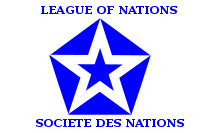 Ascensão dos Estados Unidos
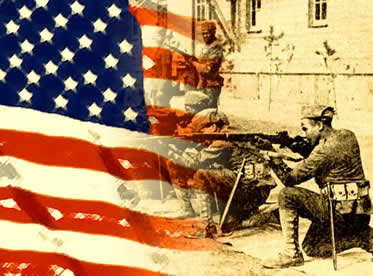 Com a explosão da primeira guerra os Estados Unidos ganharam significativo crescimento agrícola e Industrial.
Eles forneciam produtos aos países em guerra.
Além disso enquanto as potencias europeias  concentravam seus esforços na guerra, os Estados Unidos aproveitavam para ocupar mercados mundiais, na Ásia e na America Latina.
Arrasada pela guerra a Europa fica dependente dos E.U.A nas exportações.
Possuindo metade do ouro em circulação os Estados Unidos ficaram credor da Europa, projetando-se como Grande potência mundial.
Essa fase conhecida como Anos felizes durou até 1929. Nesse ano a economia americana foi abalada por uma grande crise que teve repercussão mundial.
Dias de glória: Os E.U.A embalados pelo Jazz
Surgimento no Jazz e blues a partir da primeira guerra entraram para o repertorio da musica popular americana.
O interesse dessa moda e que, desde o inicio, ela gerou muita polemica. Foi defendida por intelectuais, e foi combatida pelos moralistas e religiosos.
Mas o Jazz e o blues conseguiram espaço e se espalharam por todo o mundo com muita rapidez, auxiliados pelo gramofone e pela prosperidade dos “anos felizes” do capitalismo americano.
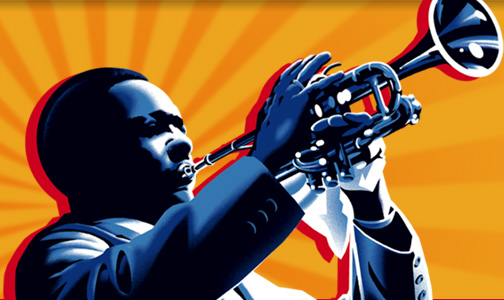 Para Saber Mais
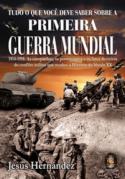 Tudo o que Você Deve Saber Sobre a Primeira Guerra Mundial
Autor: HERNANDEZ , JESUS
Editora: Madras
Categoria: Geografia e Historia / Historia Mundial
Em 28 de junho de 1914, o assassinato do arquiduque Francisco Fernando, da Áustria, provocou uma série de despropósitos diplomáticos que desencadearam um conflito bélico sem precedentes. Uma disputa crucial para se entender o século XX, as origens do Nazismo, a Rússia Soviética, os conflitos no Oriente Médio e a consolidação dos Estados Unidos como potência mundial. Não é possível compreender o agitado século XX sem conhecer a Primeira Guerra Mundial. No entanto, o conflito de 1914 a 1918 permanece ofuscado pela atenção centrada na Segunda Guerra Mundial. A disputa que se instalou depois do magnicídio em Sarajevo, e que provocou mais de 20 milhões de mortes ao longo de quatro anos, não possui o destaque merecido por sua enorme importância histórica. Conheça as terríveis batalhas de desgaste de Verdun e do Somme, em 1916, e os ressonantes fracassos dos Aliados, de 1917, em Chemin des Dames ou Passchendaele, nos quais os oficiais, tão vaidosos quanto insensíveis, enviaram centenas de milhares de homens à morte.
Questões
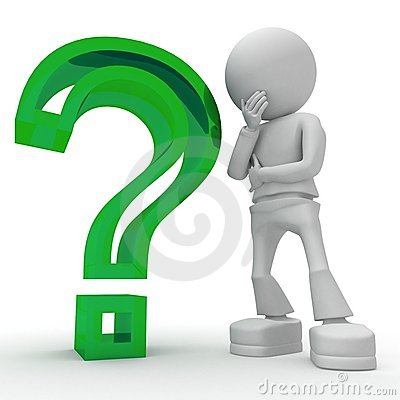 1- Sintetize os principais fatores que contribuíram para gerar o clima de tensão e rivalidade entre os países europeus no inicio do século XX.
2 – Identifique os principais movimentos nacionalistas que desenvolveram na Europa.
3 – Quais foram os principais blocos formados a partir dos tratados de aliança firmados entre grandes potências europeias?
4 – Relate o fato que serviu de estopim para deflagrar a primeira Guerra Mundial.
5 – explique o que era liga das nações.
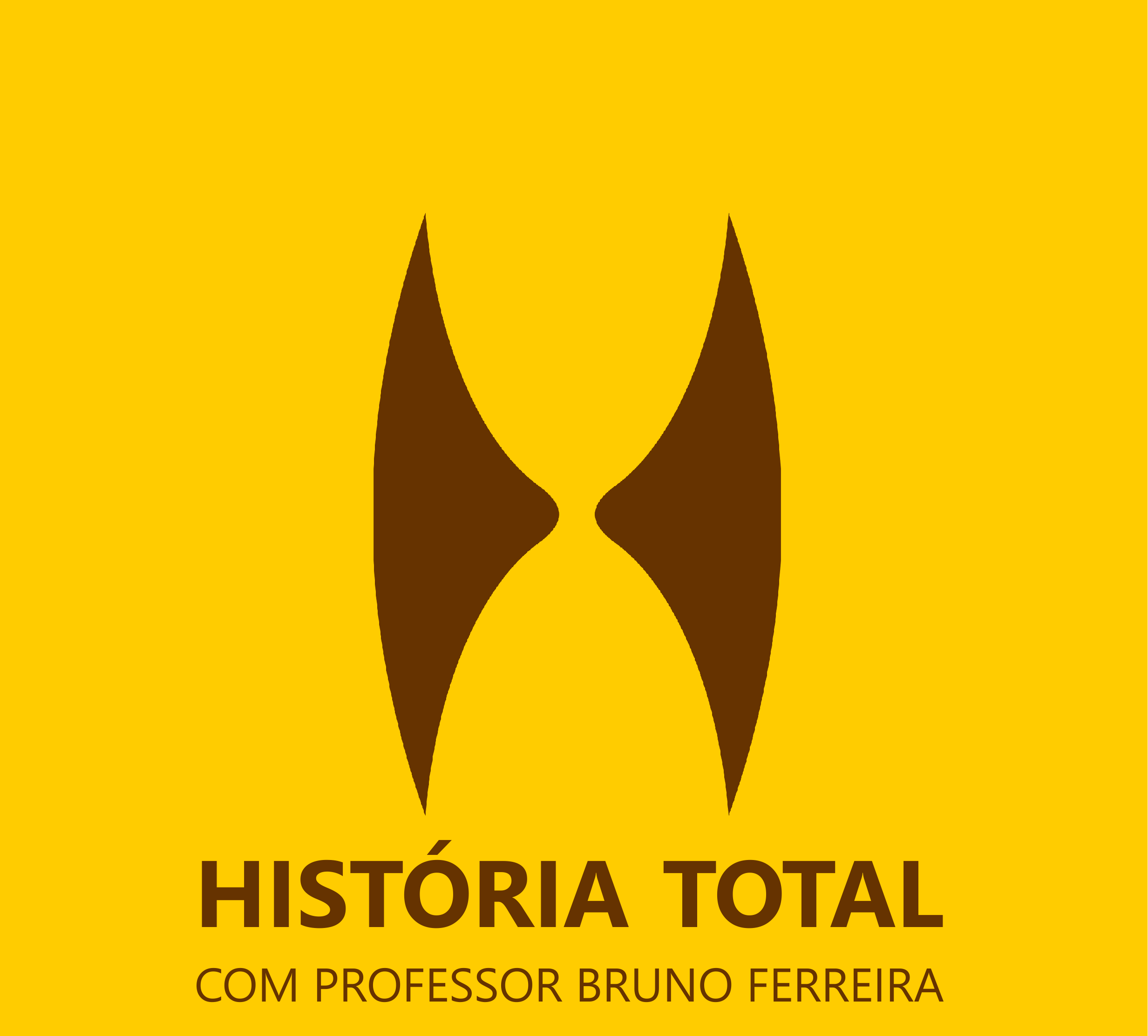 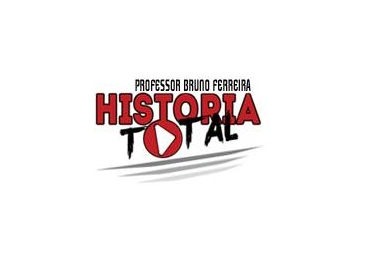